سلطنة عمان
Sultanate of Oman
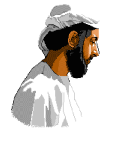 Costumer
Ministry Of Health
Directorate of Information Technology
(ALSHIFA Program)
Department Of Information & Statistics
FeedBack
Health Institution
CBDR
Feed   Back
Other Health Institutions
Health Institutions (Governorate – Non MOH)
Electronic
Private Health Institutions
Electronic
SMS
Electronic
NSO
Civil Status
Sowt Analysis
القوة
نظام إلكتروني محمي
الدعم من متخذي القرار والعلاقة بين الشركاء.
وجود أكثر من خادم للبيانات في أماكن مختلفة
الضعف:
التأخر في تقييد الوقائع 
عدم وجود ربط مع وزارة العدل.
النقص في الكادر الاحصائي
الفرص
تعداد 2020 (التعداد التسجيلي)
التحول الرقمي (الحكومة الالكترونية)
المخاوف
توقف النظام (هاكرز)
الجداول المتوفرة
المؤشرات
التغطية
المواليد : لا تزال هنالك نسبة بسيطة لم تقم  بالتسجيل (هنالك توصية من وزارة الصحة لا يمكن الحصول الخدمة الصحية بدون وجود وثيقة معتمدة) 
الوفيات: تقترب من 90% الاختبارات الإحصائية التي تم عملها.
التحديات
تأخر في التسجيل.
نقص الكادر إحصائي مما يؤثر على القدرة على التحليل الإحصائي.
تعميم الربط الالكتروني في جميع المؤسسات.
شكراً لكم